Figure 2 Observed (light bars) and expected (shaded bars) proportion of brown falcon nestlings from different hatch ...
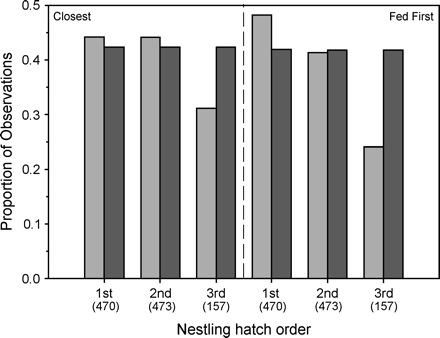 Behav Ecol, Volume 16, Issue 5, September/October 2005, Pages 922–930, https://doi.org/10.1093/beheco/ari071
The content of this slide may be subject to copyright: please see the slide notes for details.
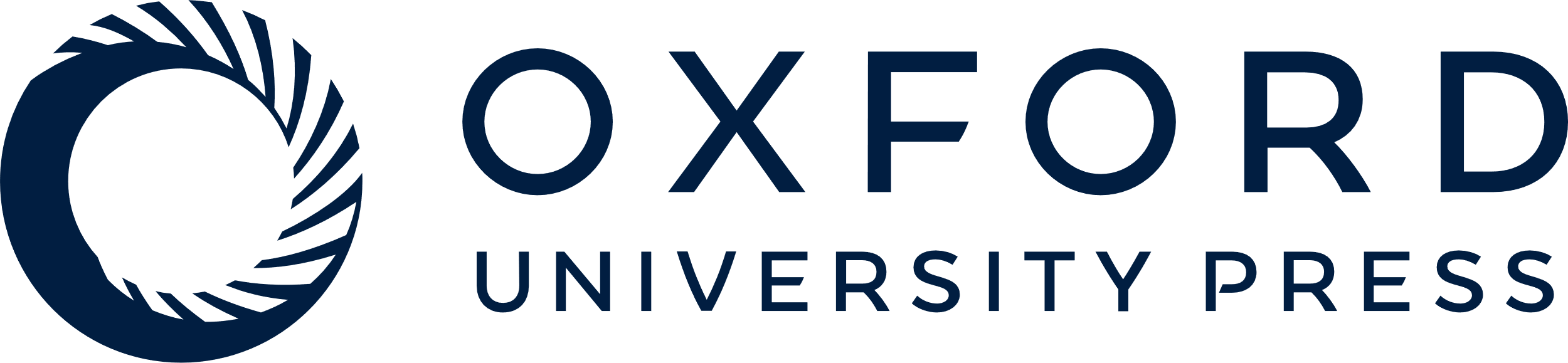 [Speaker Notes: Figure 2 Observed (light bars) and expected (shaded bars) proportion of brown falcon nestlings from different hatch orders classed as either (a) closest to prey or (b) fed first during feeding events. Both graphs depict a significant departure from expected results (p < .01 according to Bonferroni adjustment), numbers in parentheses indicate the number of feeding events observed.


Unless provided in the caption above, the following copyright applies to the content of this slide: © The Author 2005. Published by Oxford University Press on behalf of the International Society for Behavioral Ecology. All rights reserved. For permissions, please e-mail: journals.permissions@oupjournals.org]
Figure 1 The number of mouthfuls of food supplied to brown falcon nestlings by parents according to (a) brood size, ...
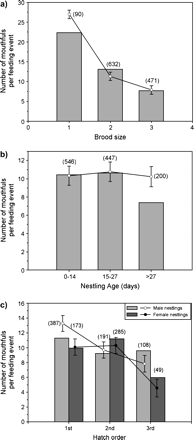 Behav Ecol, Volume 16, Issue 5, September/October 2005, Pages 922–930, https://doi.org/10.1093/beheco/ari071
The content of this slide may be subject to copyright: please see the slide notes for details.
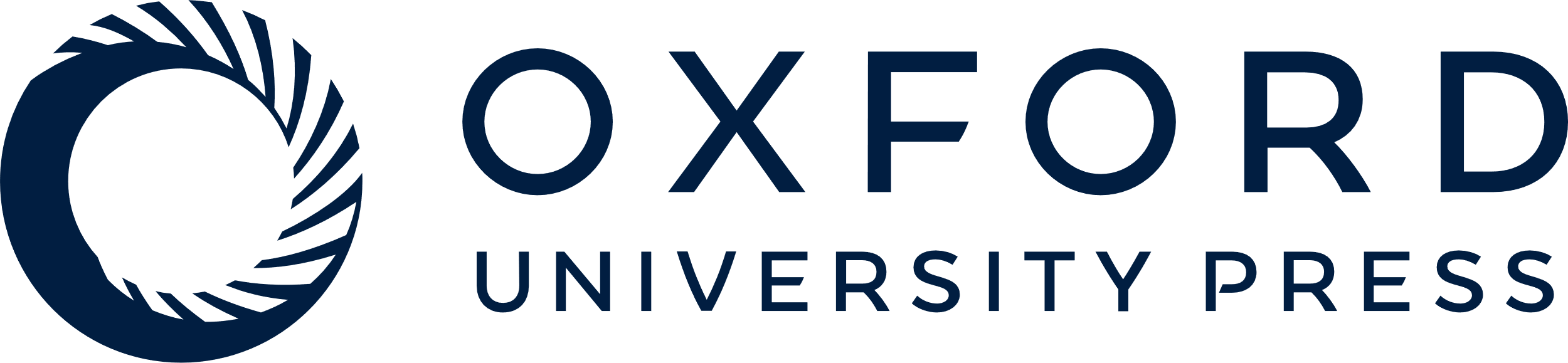 [Speaker Notes: Figure 1 The number of mouthfuls of food supplied to brown falcon nestlings by parents according to (a) brood size, (b) nestling age, and (c) a sex by hatch-order interaction. Bars indicate REML model predictions (Table 2), data points and error bars represent means ± 1SE, with numbers in parentheses representing sample sizes.


Unless provided in the caption above, the following copyright applies to the content of this slide: © The Author 2005. Published by Oxford University Press on behalf of the International Society for Behavioral Ecology. All rights reserved. For permissions, please e-mail: journals.permissions@oupjournals.org]
Figure 3 The proportion of brown falcon males (light bars) and females (dark bars) that survived to fledge in nests ...
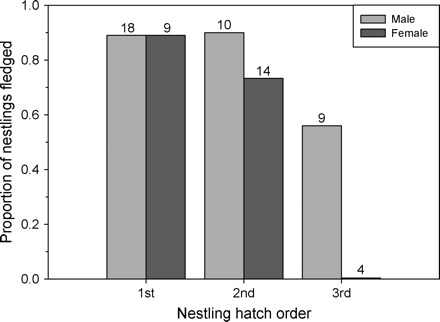 Behav Ecol, Volume 16, Issue 5, September/October 2005, Pages 922–930, https://doi.org/10.1093/beheco/ari071
The content of this slide may be subject to copyright: please see the slide notes for details.
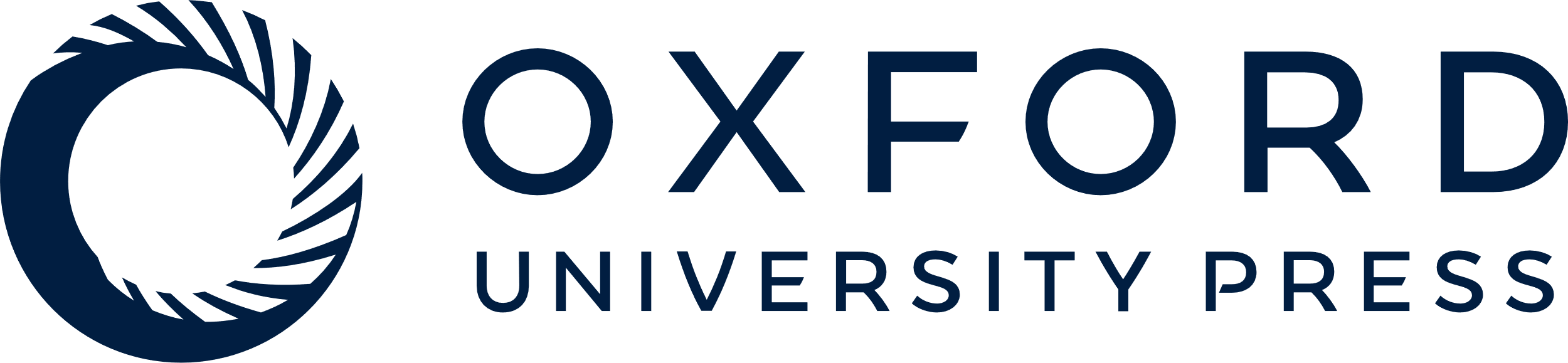 [Speaker Notes: Figure 3 The proportion of brown falcon males (light bars) and females (dark bars) that survived to fledge in nests monitored with surveillance cameras according to nestling hatch order. Numbers above bars indicate sample sizes.


Unless provided in the caption above, the following copyright applies to the content of this slide: © The Author 2005. Published by Oxford University Press on behalf of the International Society for Behavioral Ecology. All rights reserved. For permissions, please e-mail: journals.permissions@oupjournals.org]
Figure 4 Residuals from a regression between body mass (a) or head to bill length (b) and nestling age according to ...
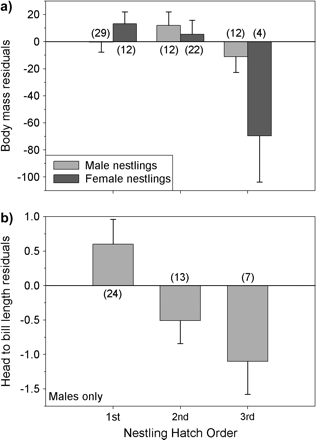 Behav Ecol, Volume 16, Issue 5, September/October 2005, Pages 922–930, https://doi.org/10.1093/beheco/ari071
The content of this slide may be subject to copyright: please see the slide notes for details.
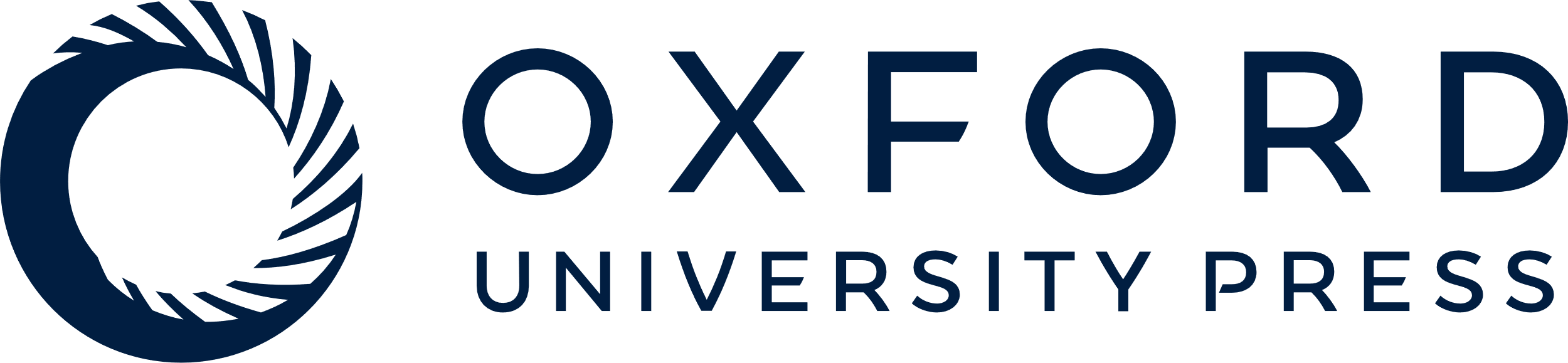 [Speaker Notes: Figure 4 Residuals from a regression between body mass (a) or head to bill length (b) and nestling age according to hatch order. Nestlings were aged between 7 and 20 days (a) or were between 21 days of age and fledging (b). Bars represent means ± 1SE, with numbers in parentheses representing sample sizes. All three regressions significant at p < .05 (data not presented).


Unless provided in the caption above, the following copyright applies to the content of this slide: © The Author 2005. Published by Oxford University Press on behalf of the International Society for Behavioral Ecology. All rights reserved. For permissions, please e-mail: journals.permissions@oupjournals.org]